Chapter 15 The Marketing Mix: Place
1
2
3
4
5
6
distribution channel
Customers look through a catalogue and order via the post
is the buying and selling of goods and services using computer systems linked to the internet
Breaking bulk
The process of selling products over the internet or via social media
consumer
1
10
3
12
5
7
an independent person or business that is appointed to deal with the sales and distribution of a product or range of products
7
Perishable
8
Wholesaler
9
A larger store that sell a wide variety of products from many suppliers
10
agent
11
A company that stores for and distributes to retailers
12
2
8
4
11
2
4
The business that sells products to the customer in relatively small quantities
13
is the means by which a product is passed from the place of production to the customer or retailer
14
e-commerce
15
Mail order
16
A good with a certain shelf life
17
E-commerce
18
6
1
3
10
8
7
The cost of delivery to the customer
19
Department store
20
The person who purchases the good or service from the firm
21
Retailer
22
Transport Costs
23
The process of breaking down larger quantities in to smaller quantities of physical goods
24
9
11
5
6
9
12
tekhnologic
Show All
Hide All
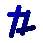 [Speaker Notes: Click on a number to make the square disappear.
Click on the text underneath to replace the number.
Click on hide all to reveal all the text.
Click on show all to show all the numbered squares.]
Enter your title here
1
2
3
4
5
6
Enter your text here
Enter your text here
Enter your text here
Enter your text here
Enter your text here
Enter your text here
Enter your text here
7
Enter your text here
8
Enter your text here
9
Enter your text here
10
Enter your text here
11
Enter your text here
12
Enter your text here
13
Enter your text here
14
Enter your text here
15
Enter your text here
16
Enter your text here
17
Enter your text here
18
Enter your text here
19
Enter your text here
20
Enter your text here
21
Enter your text here
22
Enter your text here
23
Enter your text here
24
tekhnologic
Show All
Hide All
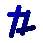 [Speaker Notes: Click on a number to make the square disappear.
Click on the text underneath to replace the number.
Click on hide all to reveal all the text.
Click on show all to show all the numbered squares.]
Enter your title here
Enter your text here
1
2
3
4
5
6
Enter your text here
Enter your text here
Enter your text here
Enter your text here
Enter your text here
Enter your text here
7
Enter your text here
8
Enter your text here
9
Enter your text here
10
Enter your text here
11
Enter your text here
12
Enter your text here
13
Enter your text here
14
Enter your text here
15
Enter your text here
16
Enter your text here
17
Enter your text here
18
Enter your text here
19
Enter your text here
20
Enter your text here
21
Enter your text here
22
Enter your text here
23
Enter your text here
24
tekhnologic
Show All
Hide All
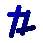 [Speaker Notes: Click on a number to make the square disappear.
Click on the text underneath to replace the number.
Click on hide all to reveal all the text.
Click on show all to show all the numbered squares.]